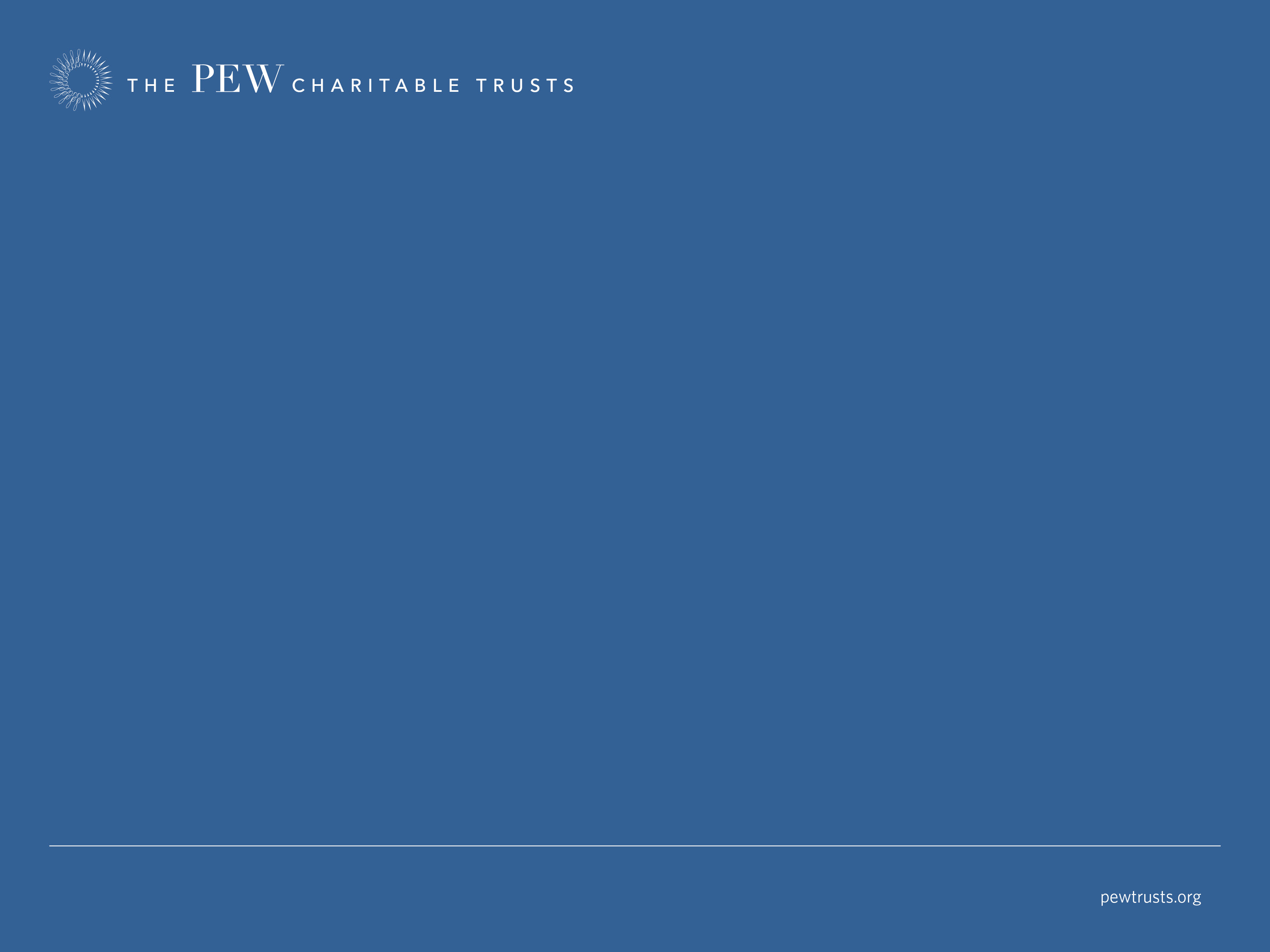 How local governments can successfully manage ARPA funds
Adam LevinOfficer, state fiscal health
Significant opportunity for local govts
ARPA funds as a share of 2017 spending
7.7%
7.2%
5.9%
9.3%
5.1%
6.8%
7.0%
7.2%
2.7%
Sources: U.S. Department of the Treasury, U.S. Census Bureau, NASBO
Permissible uses
Mitigate health, economic impacts of COVID-19
Address pandemic’s disparate impacts on certain populations and geographies
Build infrastructure
Support essential workers
Expanded eligibility with documented revenue loss
Beware the risk of the “fiscal cliff”Lessons learned from the Great Recession
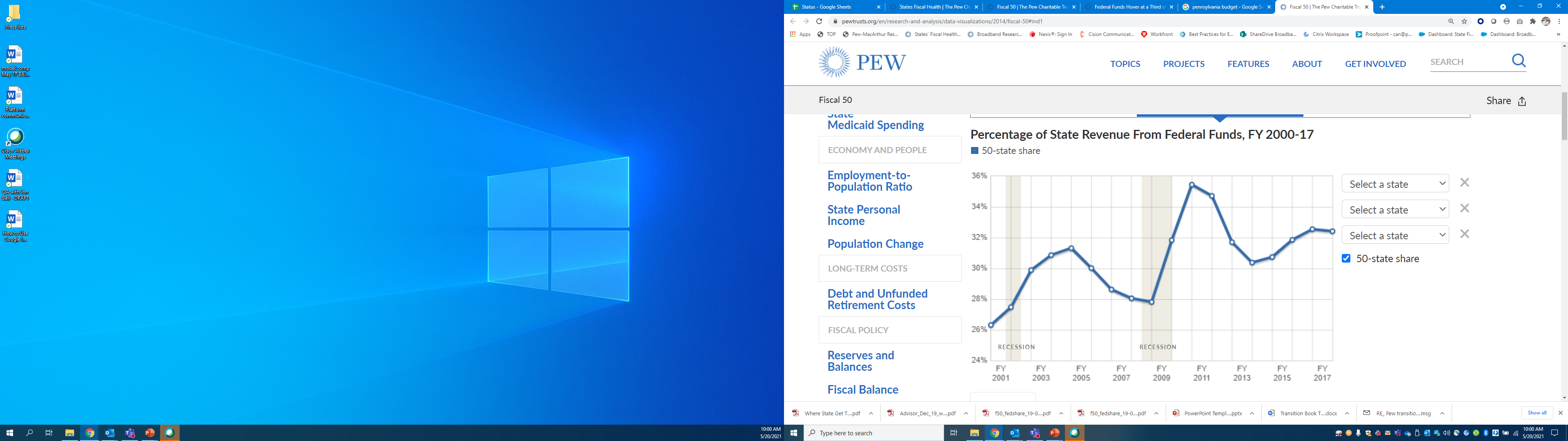 3 key principles for allocating fundsThink long term, mitigate risk, prioritize one-time use
Plan for the future: Analyze revenue and expenditures over the long-term, and plan for a range of post-ARPA scenarios
Mitigate risk: Be cautious about using one-time stimulus funds for ongoing programs, risking structural budget gaps
Prioritize one-time use: Consider spending federal funds on programs experiencing a temporary increase in demand which may abate after pandemic
Local govt plans for ARPA funds Proposals suggest differing interests, some themes
Fairfax County, VA: Investments in behavioral health initiatives, assistance to retail establishments and arts organizations, and supporting IT projects

El Paso County, CO: Money for economic and workforce development, testing and quarantine costs, and water infrastructure upgrades
King County, WA: Rental assistance, vaccination efforts, and covering county operations
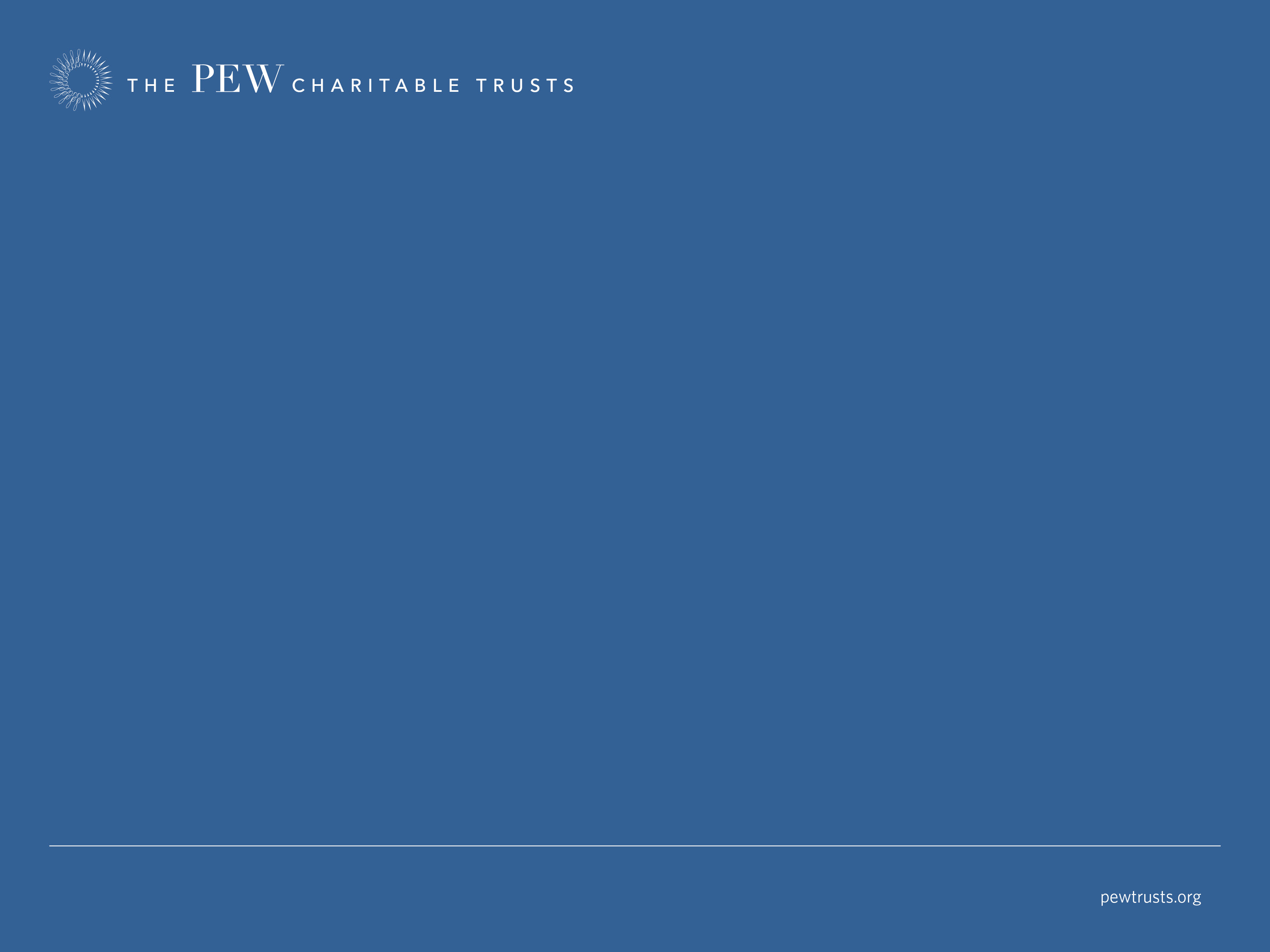 Adam LevinOfficer, state fiscal health
alevin@pewtrusts.org